COL380: Introduction to Parallel & Distributed Programming
We will Study …
Concurrency 

Parallelism

Distributed computing
Evaluation
Assignments 	40%, 
Minor-1 		15%, 
Minor-2 		15%, 
Major 		30%
Plagiarism is unacceptable. Offenders will be penalized by a failing grade.
Moore’s Law
the number of transistors in a dense integrated circuit (IC) doubles about every two years.
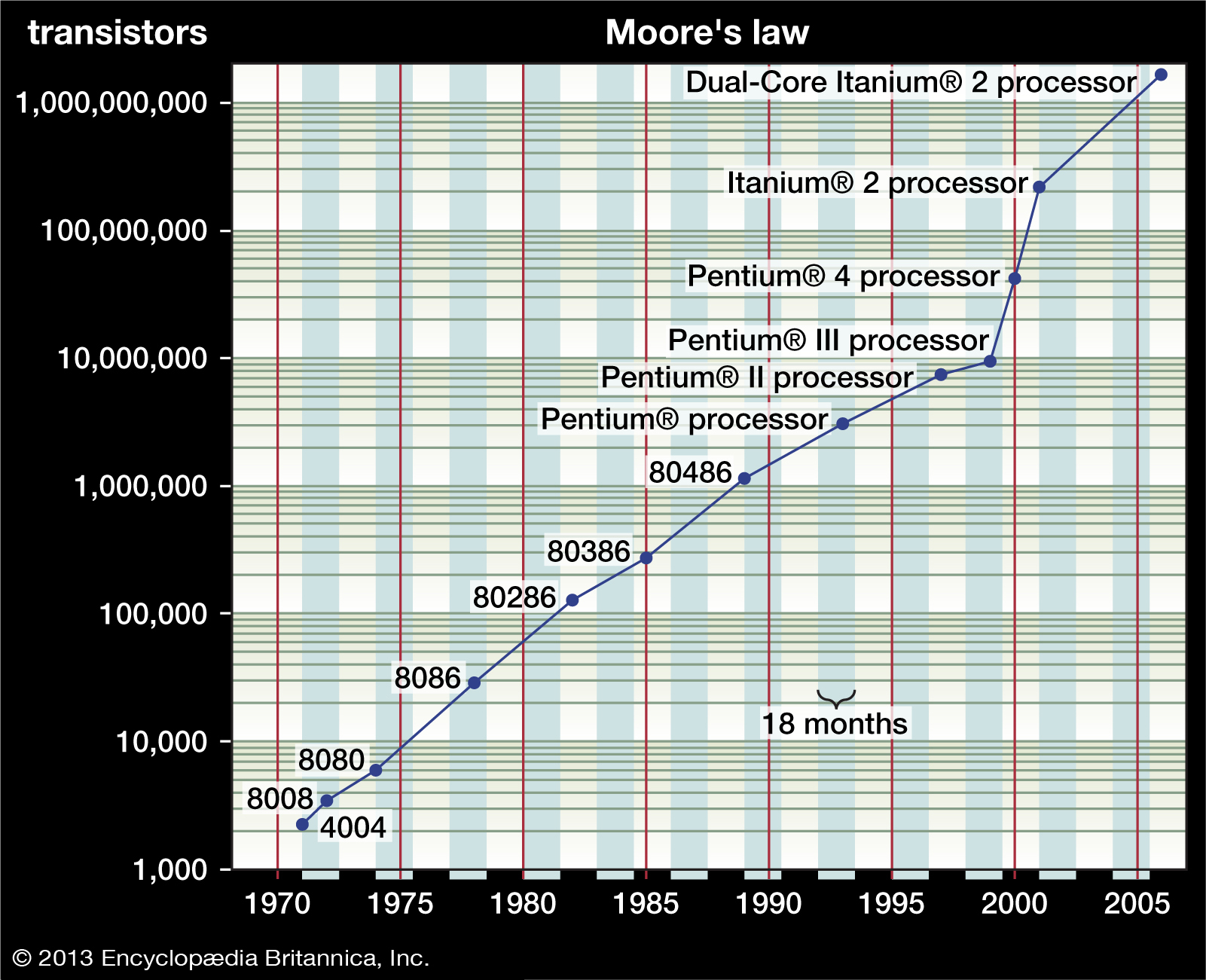 Ref: https://www.britannica.com/
technology/Moores-law
CPU Trends
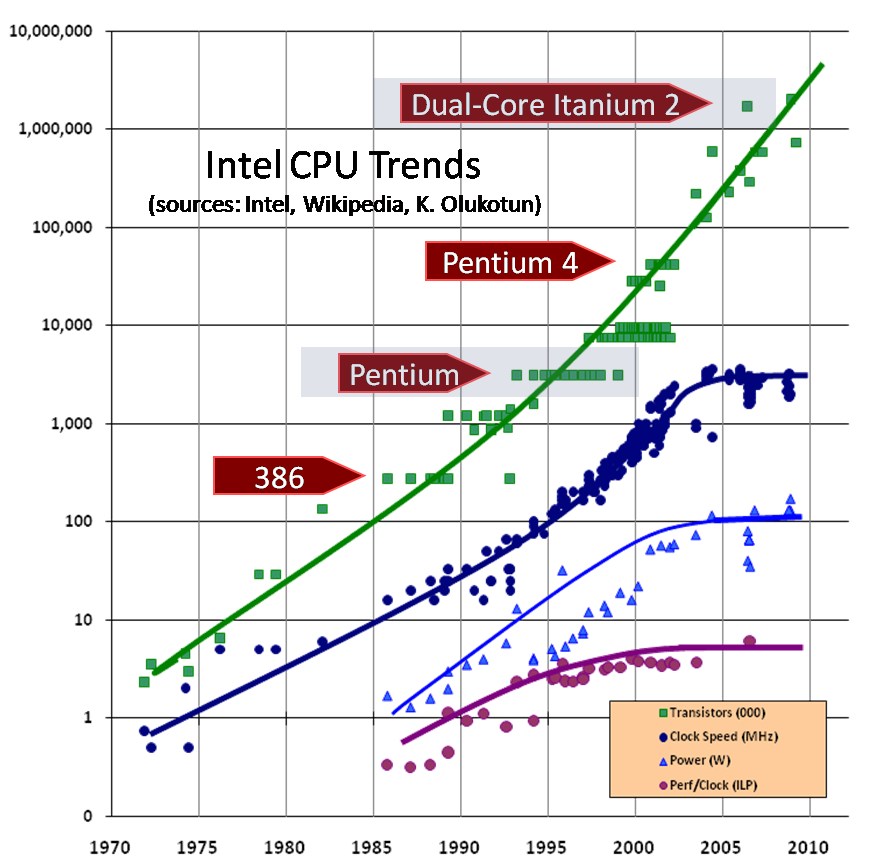 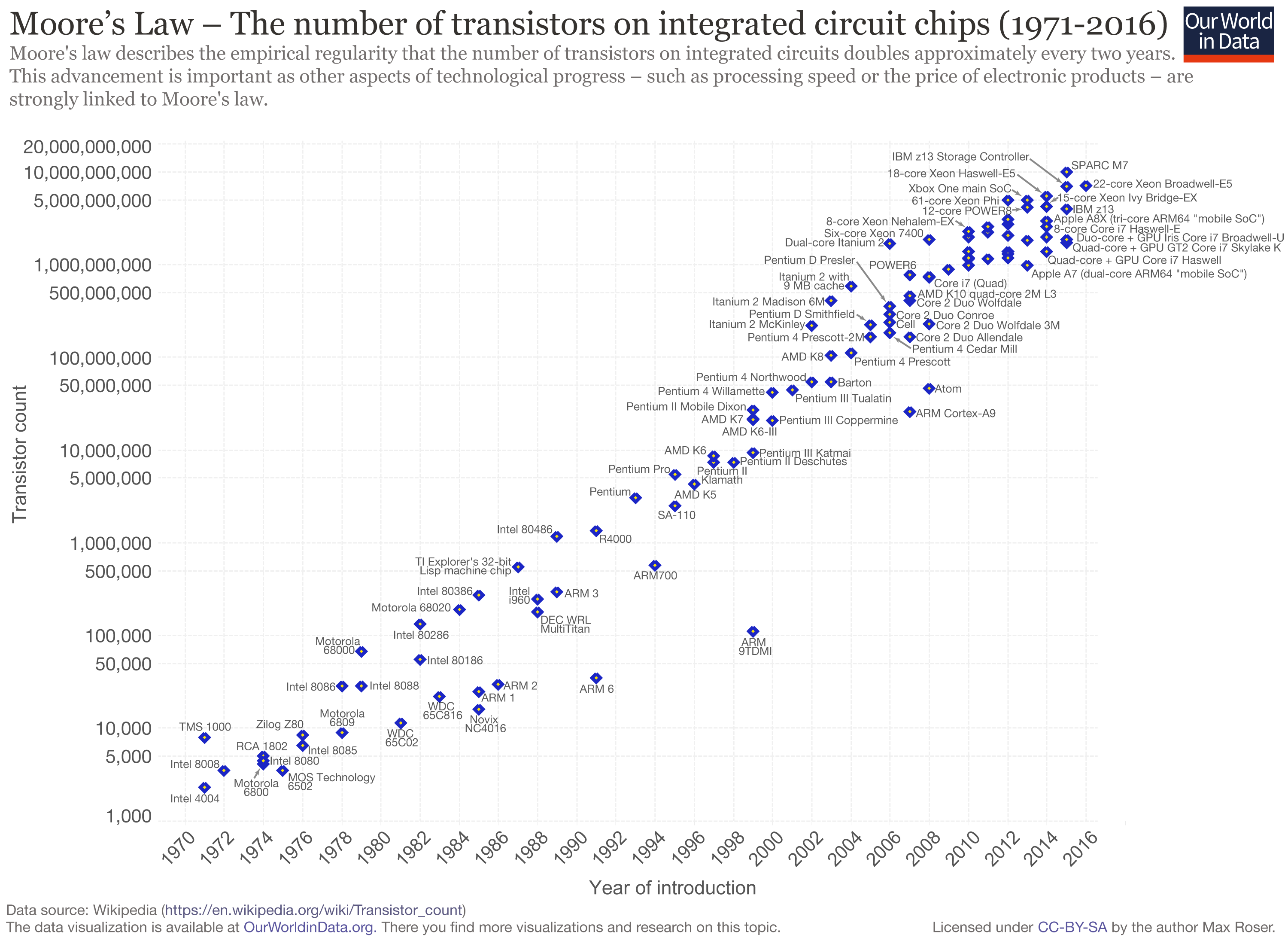 CPU Trends
Sequential Computation
Bottleneck of Sequential Computation

Single processor performance increases with the as transistor density increases.

Increase in transistor density increases power consumption and result in heating problem.

Heating problem results in unreliable computation.

Additional technique to improve performance: Parallelism
Benefits
Parallelism increase computation power

Many important applications

	Climate modeling
	Protein folding
	Drug discovery
	Data analysis
      …
Parallelism and Parallel Computing
Can a system automatically parallelize a sequential program?

Specific cases
Automatic parallelization by compiler
Instruction level parallelism in architecture
Cannot exploit all possible opportunities
Parallel Programming: Device parallel algorithm and program that solves a problem in more efficient manner
Example
Problem: Compute n values and sum them together.
Sequential Program

int sum = 0;
for (i = 0; i < n; i++) {
	x = f(i);
	sum = sum+x;
}
Parallel Program: Compute Partial Sum
Assumption: p processors where p << n
my_sum = 0;
my_first i = . . . ;
my_last i = . . . ;
for (my_i = my_first i; my_i < p_last_i; my_i++) {
	my_x = f(i);
	my_sum += my_x;
}
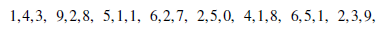 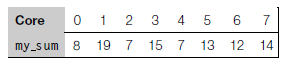 Parallel Program: Accumulate Partial Sum
if (I’m the master core) {
     sum = my_sum;
     for (each core other than myself) {
           receive value from core;
           sum += value;
     }
} else { send my_sum to the master; }
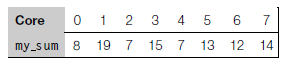 8+19+7+15+7+13+12+14=95
Parallel Program: Second Attempt
No constraint on the number of available processors
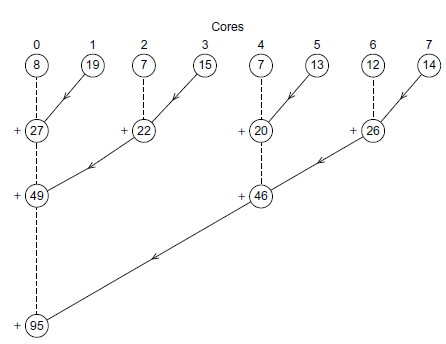 Comparing two Attempts
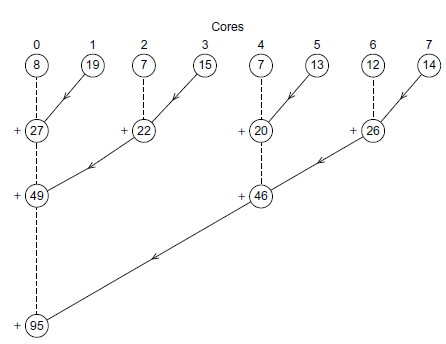 (1) Compute partial sum of n/p elements.

(2) accumulate results of partial sum
Both approaches have same number of addition operations
Comparing two Attempts
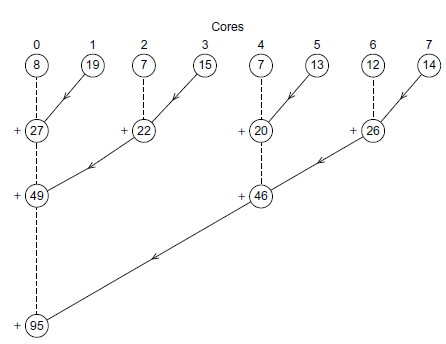 Parallel computation
(1) Compute partial sum of n/p elements.

Serial computation
(2) accumulate results of partial sum
Step (2) of the first approach is serialized
Comparing two Attempts
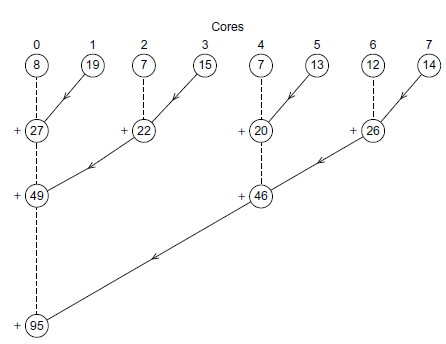 (1) Compute partial sum of n/p elements.

(2) accumulate results of partial sum
First approach is closer to the sequential sum program
Additional Concerns
Communication

	- shared memory, message passing, …

Coordination

	- synchronization

Job distribution

	- load balancing
Different Models of Computation
Concurrency

Parallelism

Distributed computing
Shared memory programs: OpenMP 

Message passing: 
MPI
….
Memory & Communication Play a Significant Role
Core 1
Core 0
Core 1
Core 0
…
…
Memory
Memory
Memory
Network
References
Chapter 1
An Introduction to Parallel Programming 
by Peter Pacheco. 

Introduction to Parallel Computing, Second Edition
by Ananth Grama, Anshul Gupta, George Karypis, Vipin Kumar